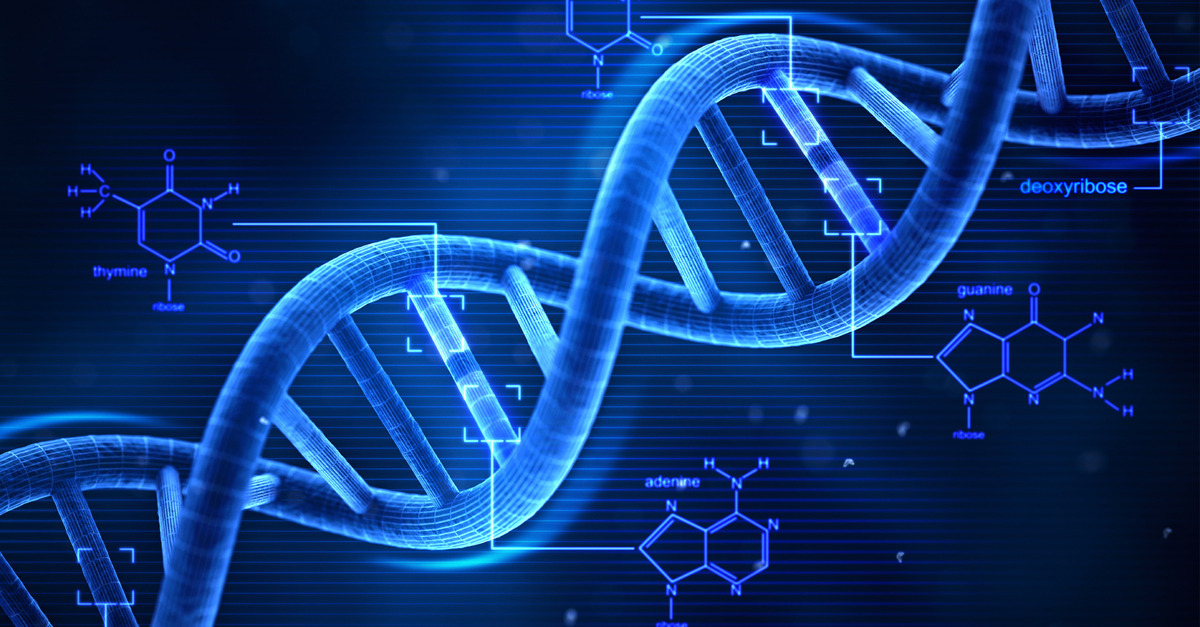 UNIT 07
DNA and RNA
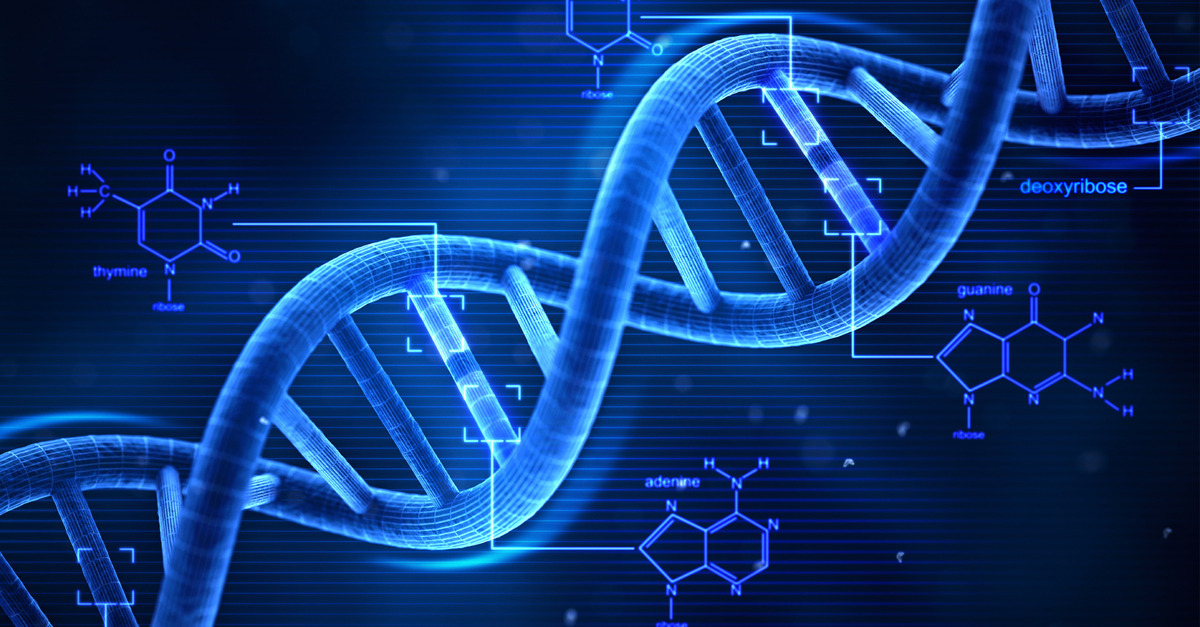 DNA and RNA Vocabulary
DNA and RNA Vocabulary
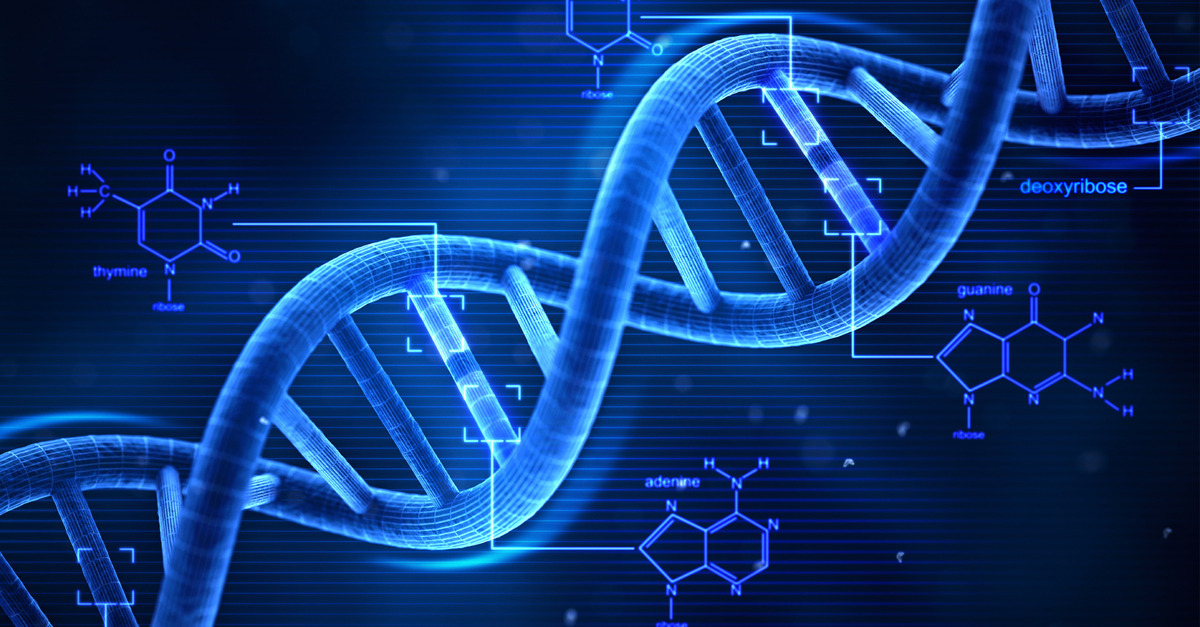 DNA Structure
Listen
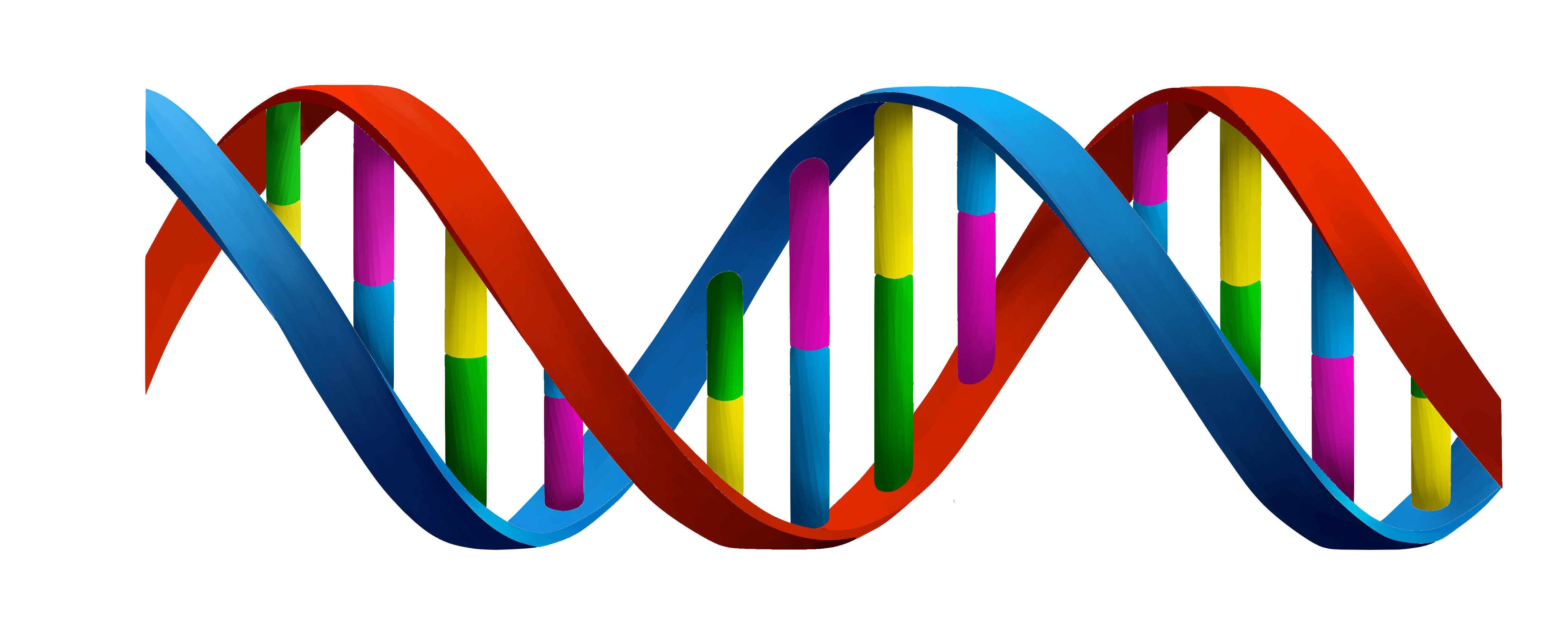 Write
DNA
DNA – Deoxyribonucleic Acid

A double stranded nucleic acid 
Helix (twisted)  shaped 

Function: Stores Information
Location: Nucleus
DNA Structure
Listen
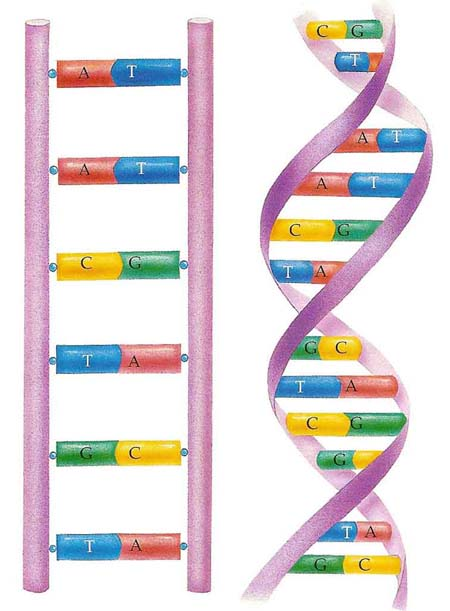 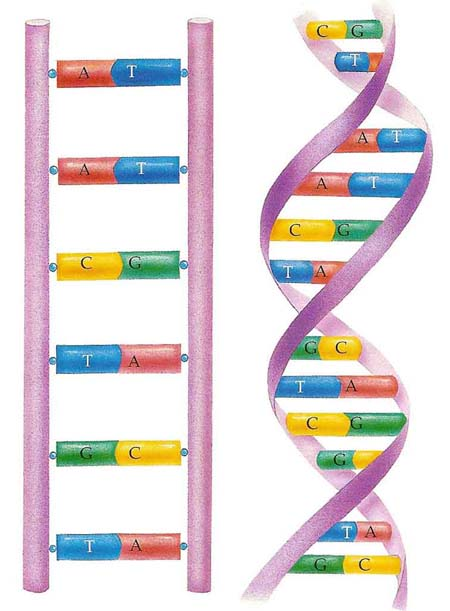 DNA Structure
Draw and label
Bases
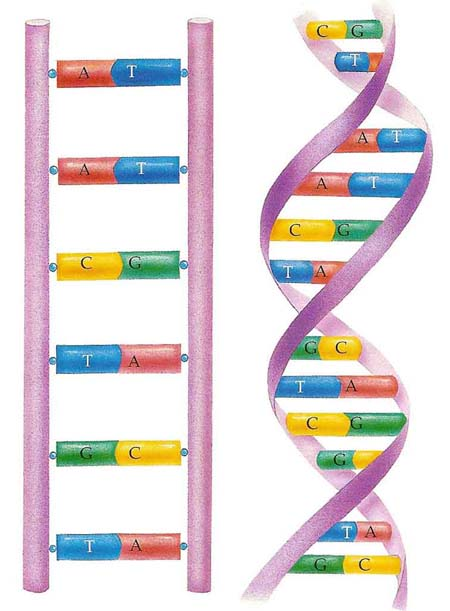 Backbone
Bases held together by hydrogen bonds
Helix or twisted
Double Stranded
Write
DNA Structure
DNA is like a ladder that has been twisted.  

The sides of the ladder are made of phosphates and sugar.

The rungs of the ladder are made up of bases.

The rungs (bases) of the ladder are held together by hydrogen bonds
Listen
NUCLEOTIDES
Backbone
P
Rungs
D
B
Phosphate
Base
Sugar
Draw and Label
NUCLEOTIDES
Backbone
P
Rungs
D
B
Phosphate
Base
Sugar
Draw and Label
NUCLEOTIDES
DNA Structure
Listen
Backbone
Backbone
Middle
A
A
T
T
G
G
C
C
NUCLEOTIDES
Write
DNA is made up of repeating molecules called Nucleotides.

Nucleotides are made up of:
A Phosphate
A Sugar
1 of 4 Bases
Listen
T
C
A
G
Write
Bases
DNA has four different bases.

Adenine (A)		Thymine (T)
Guanine (G)		Cytosine (C)
Listen
Chagraff’s Rule - Base Pairing
T
A
G
C
Listen
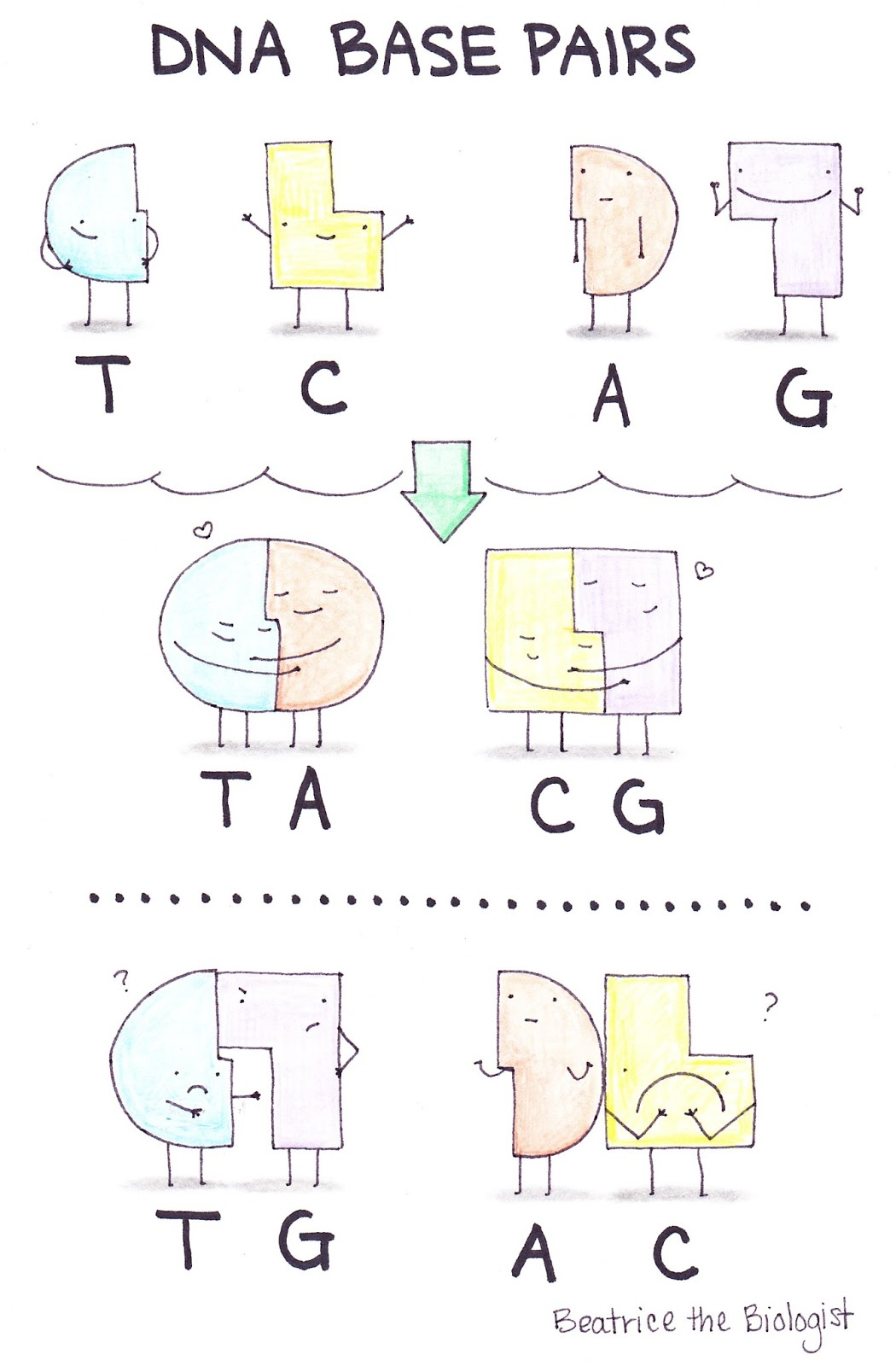 DNA Structure
Listen
Backbone
Backbone
Middle
A
A
T
T
G
G
C
C
Write
Chagraff’s Rule/ Base Pairing
Base Pairing
A=T
C=G

Base pairs are held together by hydrogen bonds.
DNA Structure
Listen
Backbone
Backbone
Middle
A
A
T
T
G
G
C
C
DNA Structure
Listen
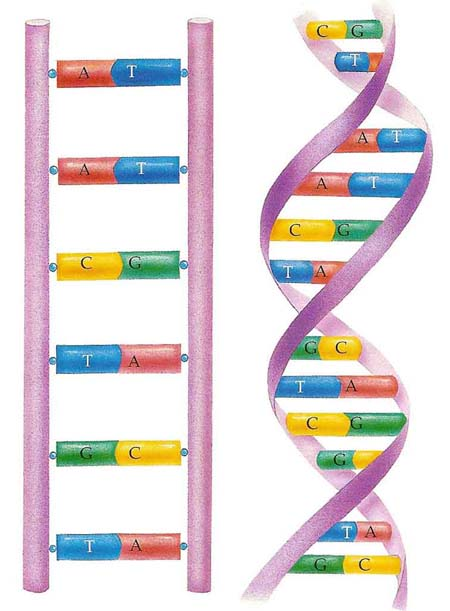 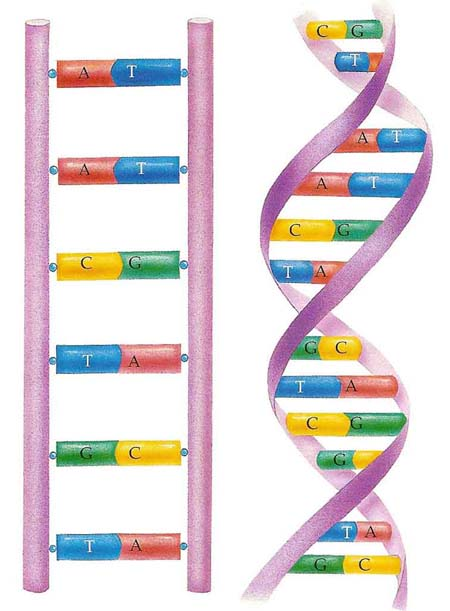 DNA Is Twisted
Review Questions
What type of macromolecule is DNA?
Is DNA double or single stranded?
DNA is made up of repeating molecules called___________.
What are the three parts of a nucleotide?
What two parts of the nucleotide make up the sides of the DNA ladder?
What makes up the rungs of the DNA ladder?
Is DNA straight or twisted (helical)?
What are the four nitrogenous bases?
Which bases pair together?
What holds the bases together?
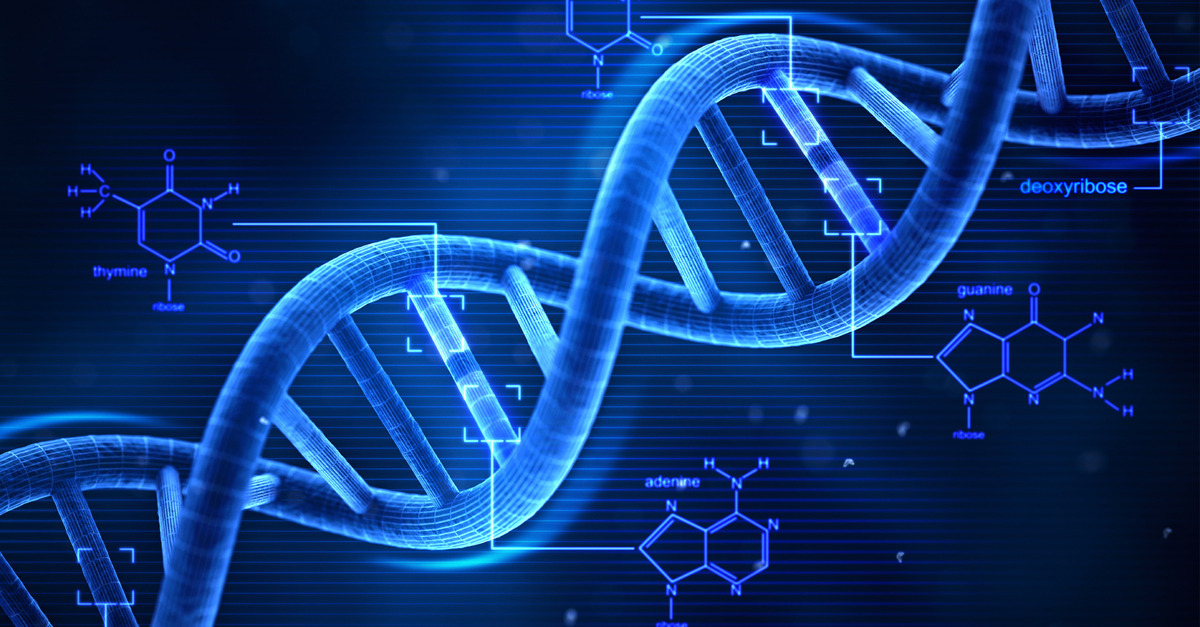 DNA REplication
Listen
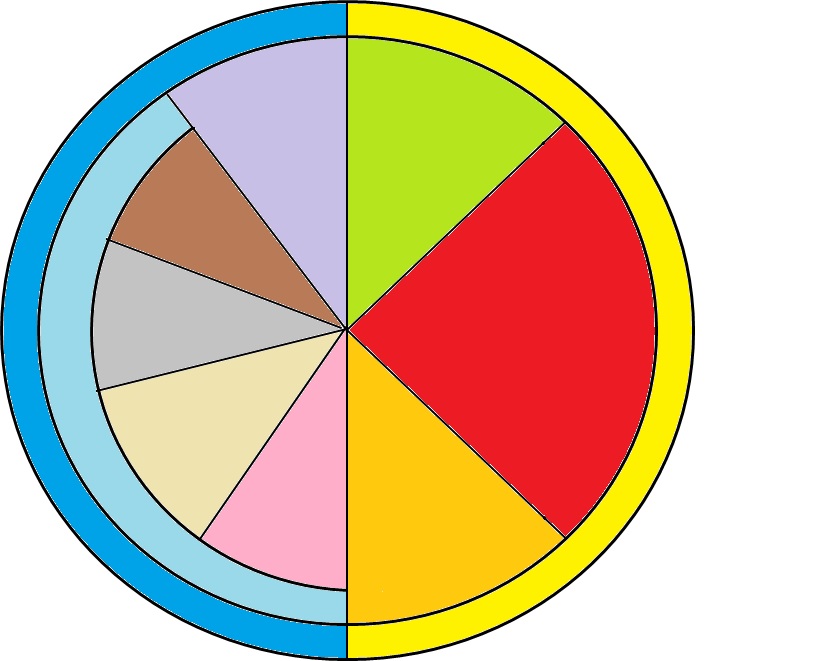 G1 Phase
Cytokinesis
Telophase
S Phase
DNA REPLICATION
M-Phase
Mitosis
Interphase
Anaphase
Metaphase
G2 Phase
Prophase
Write
DNA Replication
DNA Replication:  The process of copying one’s DNA

DNA is copied in preparation for Mitosis and Meiosis

DNA Replication occurs during the S (Synthesis) phase of the Cell Cycle
Listen
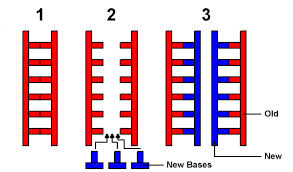 Listen
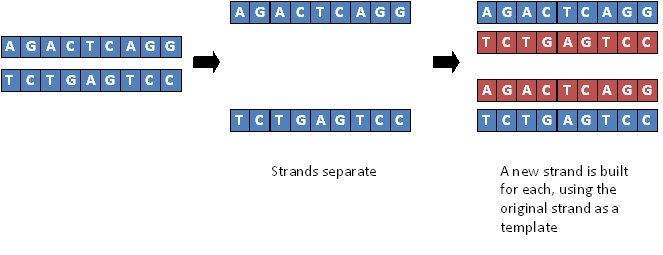 Listen
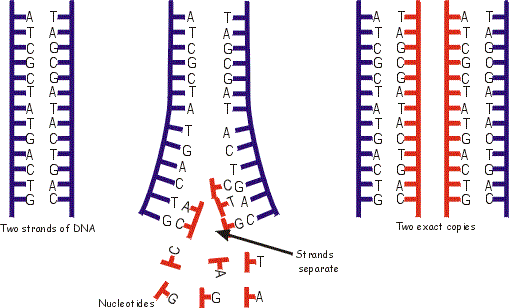 Template Strand
Template Strand
Template Strand
Template Strand
Complimentary Strands
Write
DNA Replication
DNA Replication is Semi-Conservative

Semi Conservative:  The replicated DNA has one strand from the original DNA and one newly created strand.

Template Strand:  Original DNA that is used to create the second Strand

Complimentary Strand:  the second strand that is created by base pairing with the template strand.
Listen
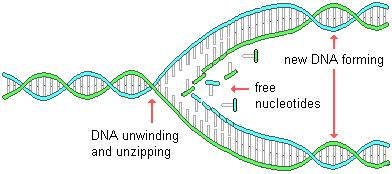 Listen
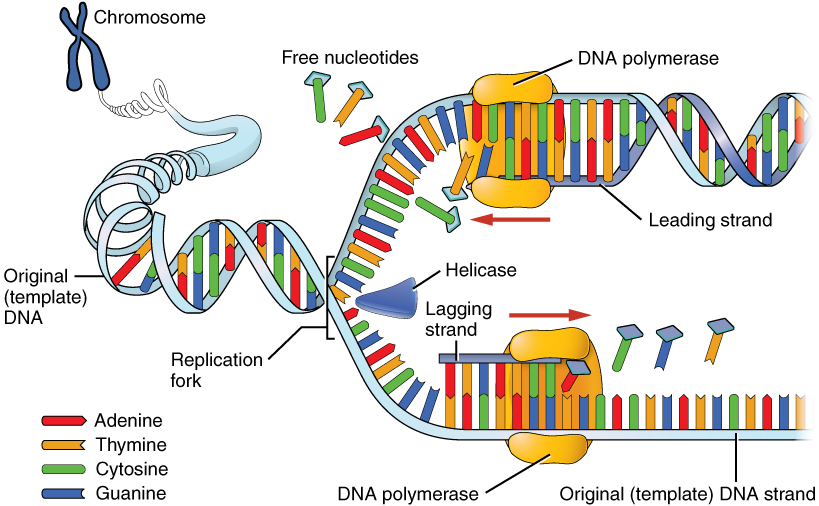 Listen
HELICASE
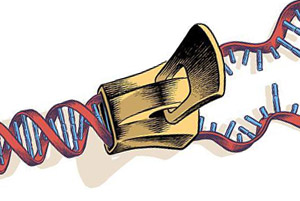 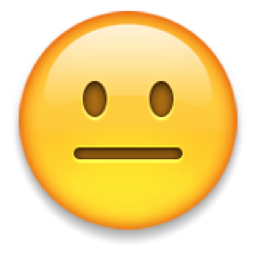 Listen
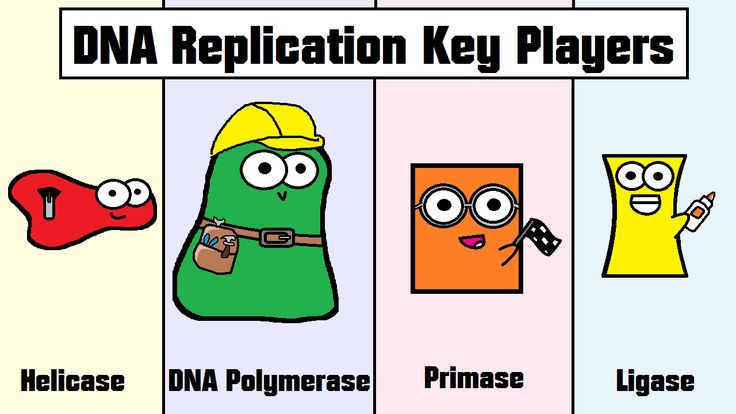 Write
DNA Replication
DNA Replication is carried out by enzymes.

Enzymes:
Helicase – “Unzips” DNA by breaking the hydrogen bonds between the bases.
DNA Polymerase – “Builds” complementary strand with free nucleotides by reading the template strand and base pairing.
Review Questions
What is DNA Replication?
When does DNA Replication occur?
Why is DNA replication necessary?
What does semi-conservative mean?
What do we call the enzyme that unzips DNA by breaking the hydrogen bonds between the bases?

What do we call the strand that is read to create a new strand?
What do we call the new strand that is being created?
What enzyme builds the complimentary strand?
How is the complimentary strand created?
What material is used to make the new complimentary strand?
H
Listen
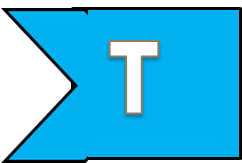 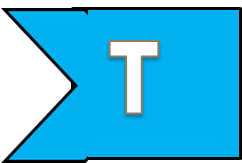 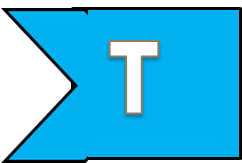 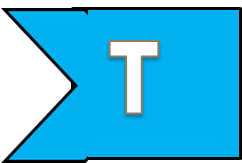 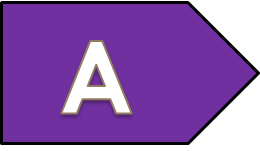 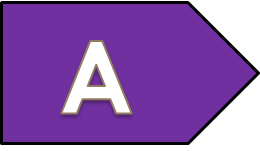 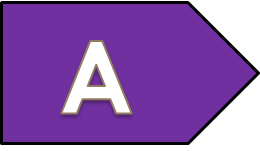 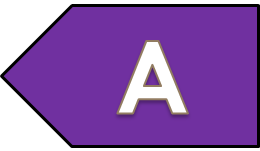 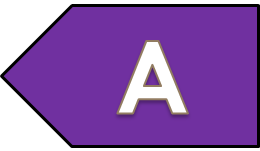 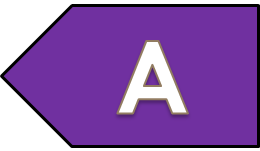 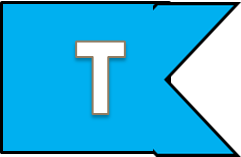 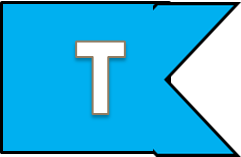 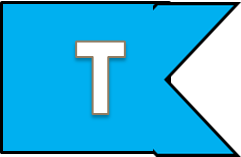 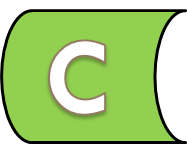 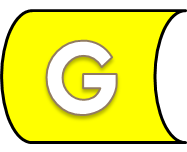 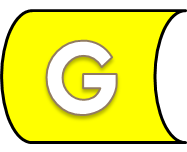 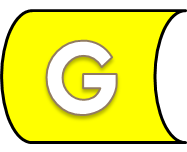 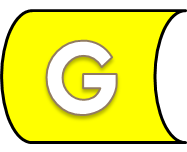 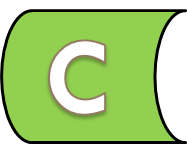 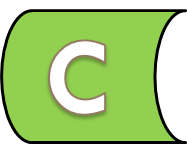 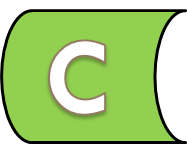 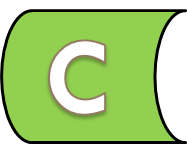 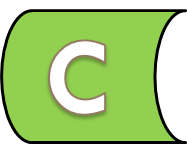 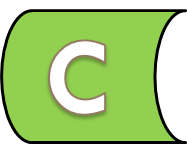 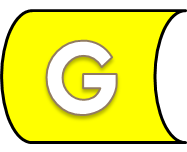 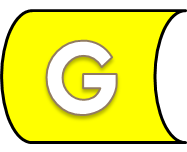 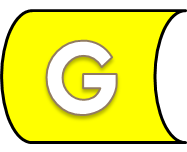 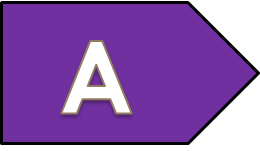 DNA Polymerase
Listen
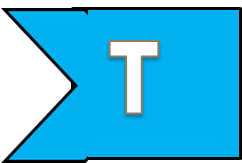 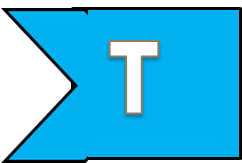 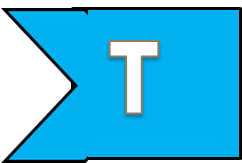 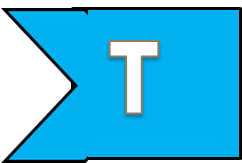 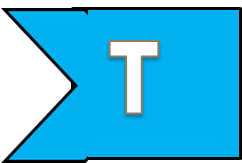 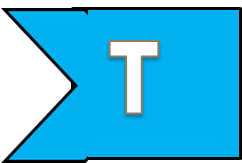 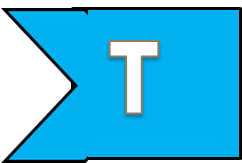 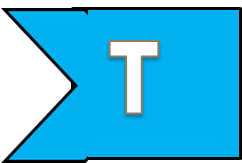 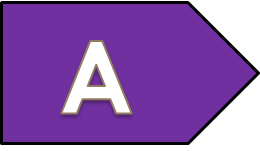 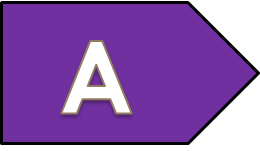 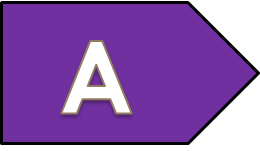 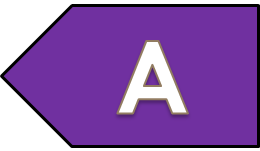 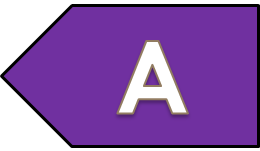 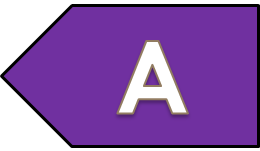 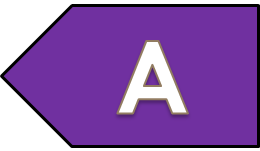 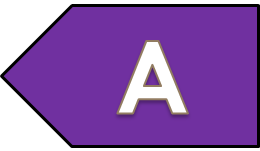 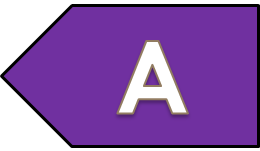 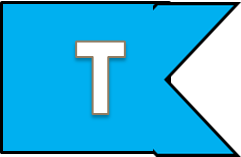 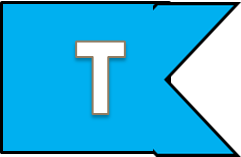 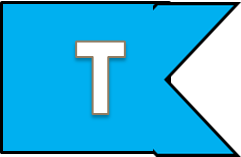 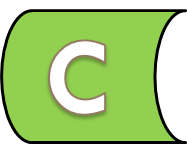 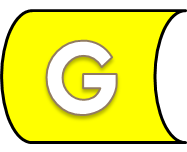 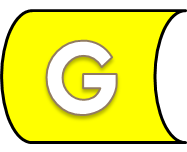 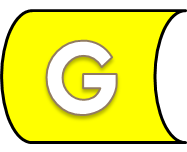 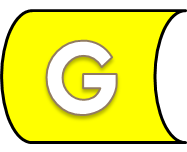 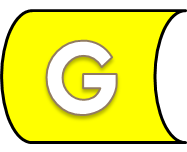 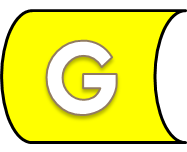 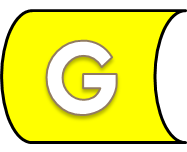 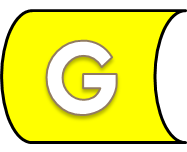 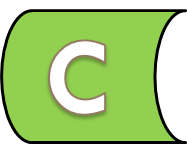 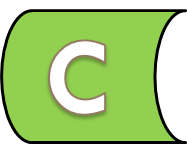 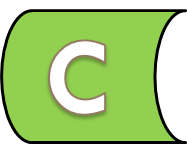 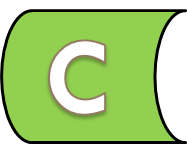 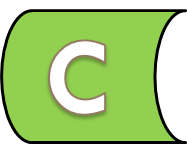 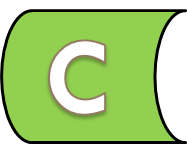 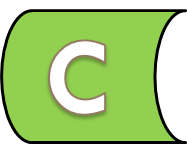 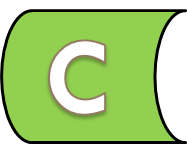 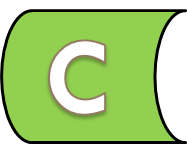 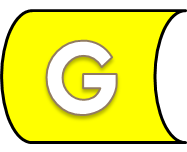 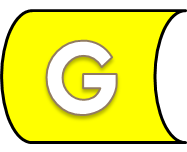 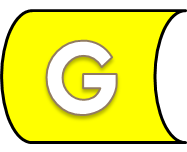 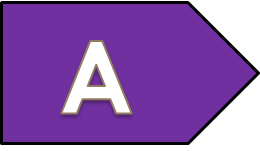 DNA Polymerase
A
A
T
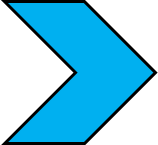 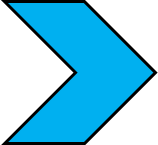 T
C
C
G
G
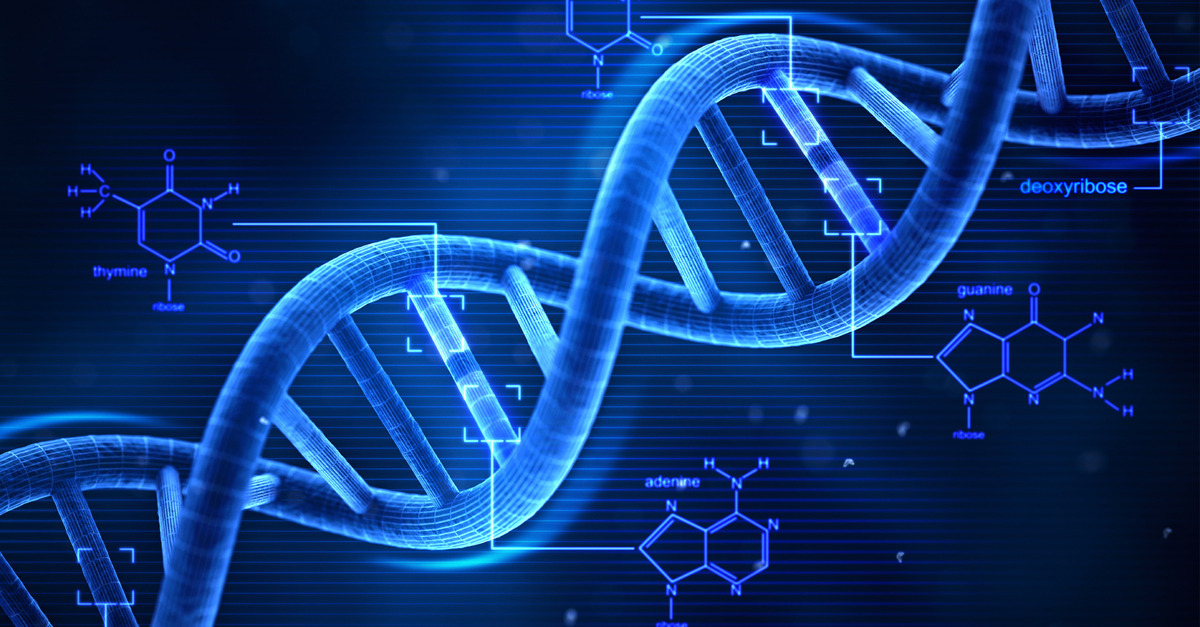 RNA Structure
Listen
A
C
G
U
C
U
A
Listen
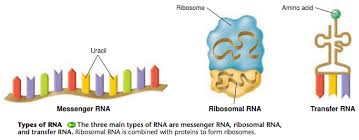 Write
RNA
RNA – Ribonucleic Acid

Older than DNA

A single stranded nucleic acid

Can be folded into three dimensional structures. 
Function: Moves information
Listen
NUCLEOTIDES
P
R
B
Listen
Phosphate
P
Nitrogenous Base
R
DNA 
Nucleotide
NB
Phosphate
RNA 
Nucleotide
P
Sugar
D
NB
Nitrogenous Base
Sugar
Write
Nucleotides
RNA is also made up of nucleotides.  

RNA nucleotides have a different sugar than DNA nucleotides.
Listen
U
C
A
G
Write
Nitrogenous Bases
RNA has four different bases.

Adenine (A)		Uracil (U)
Guanine (G)		Cytosine (C)
Listen
RNA Base Pairing
U
A
G
C
Write
RNA Base Pairing
RNA Base Pairing
A=U
C=G
Write
DNA Vs. RNA
Review Questions
What type of macromolecule is RNA?
Is RNA double or single stranded?
How is a DNA and RNA nucleotide different?
What are the four nitrogenous bases for RNA?
Which bases pair together?
List 3 ways DNA and RNA are different.
RNA World Hypothesis Close Read
https://www.youtube.com/watch?v=VYQQD0KNOis 

What is the main idea of this video?
List the following by age from oldest to newest:  DNA, RNA, PROTEIN
True or False:  DNA is a mutation of RNA
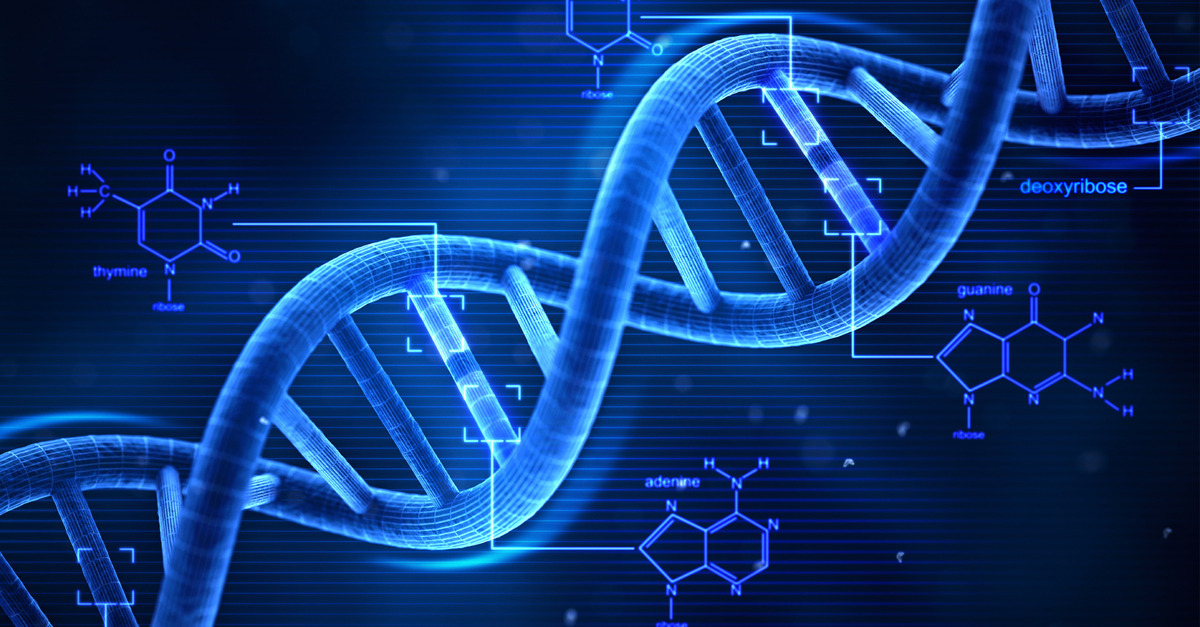 Types of RNA
Listen
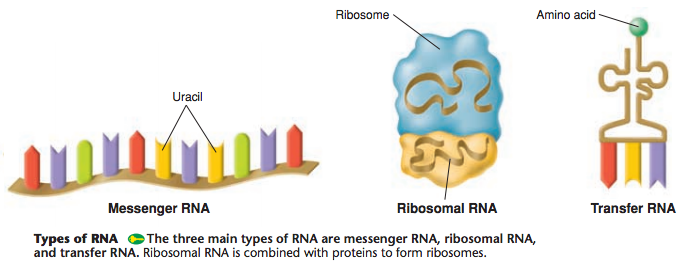 Write and Draw
Types of RNA
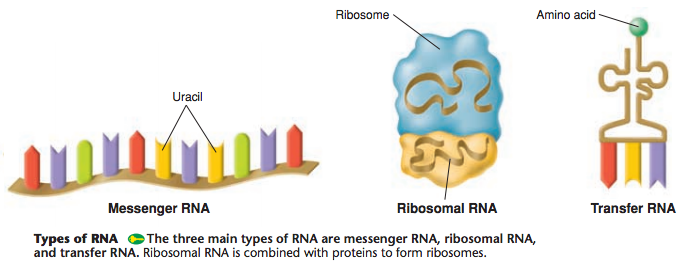 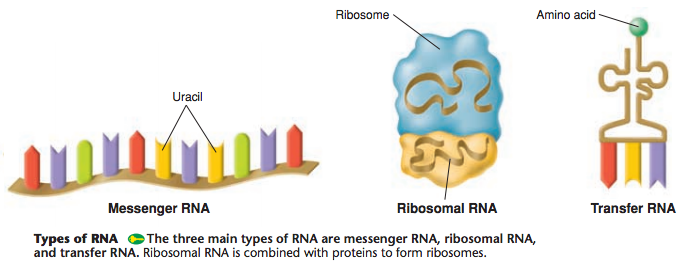 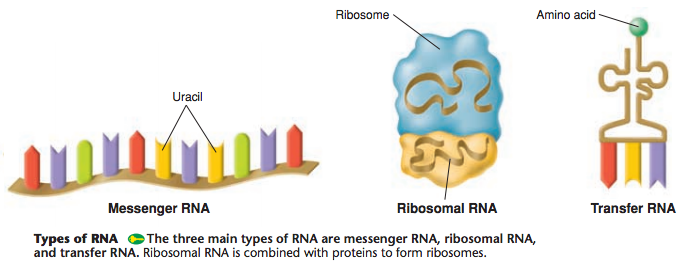 Listen
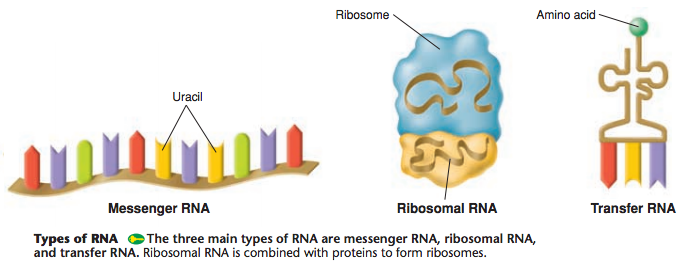 CODON
CODON
CODON
Listen
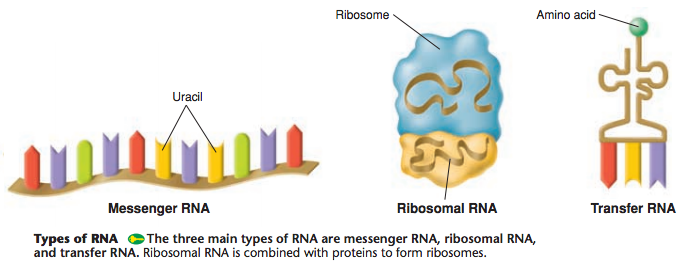 ANTI-CODON
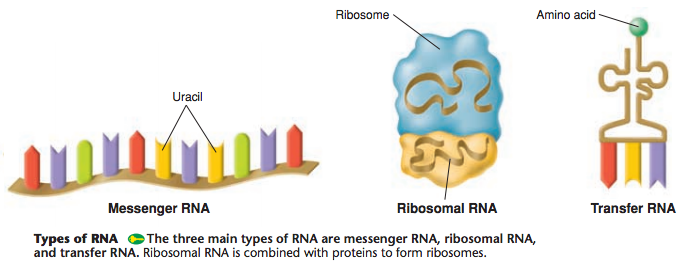 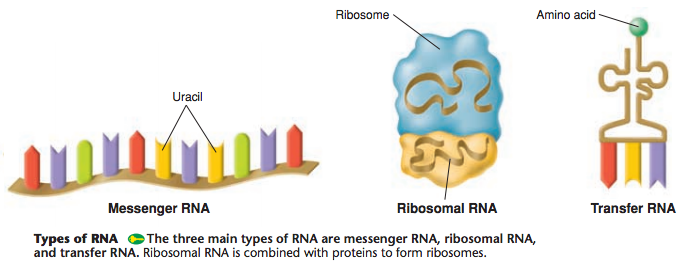 Listen
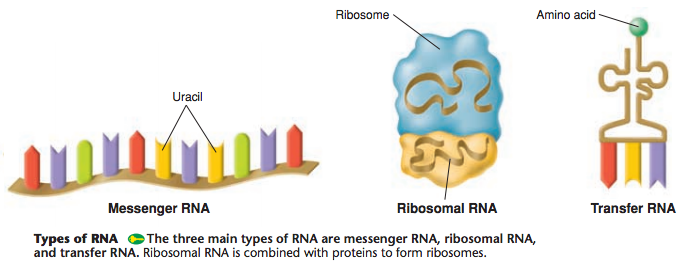 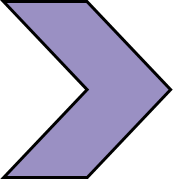 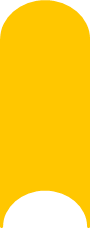 Write
Codons and Anti-Codons
Codon – three nucleotides on a messenger RNA (mRNA) strand
Anti-codon – three nucleotides on a transfer RNA (tRNA)

Codons and Anti-codons base pair together.
Review Questions
What are the three types of RNA
What does messenger RNA (mRNA) look like and do?
What does transfer RNA (tRNA) look like and do?
Where is ribosomal RNA (rRNA) located?
What is a codon?
What is an anti-codon?
How do codons and anti-codons interact with one another?
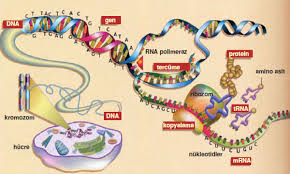 DNA and Proteins
Anti-Bodies:
Immune System
Proteins
Listen
Keratin: 
Hair, Skin, Nails
Myoglobin:
Muscle
Melanin:
Skin, Hair, 
and Eye Color
Enzymes:
Tiny Machines
Listen
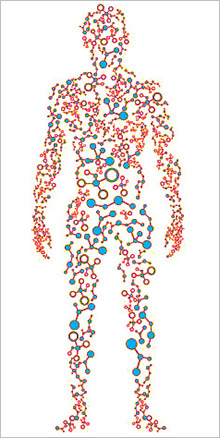 2 million types of
 proteins in the 
Human body
Listen
10 million types of proteins 
In the world that we know of so far
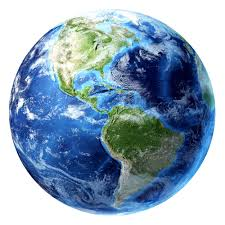 Polymer and Monomer Review
POLYMER
MANY ONE THINGS
Large Molecule
MONOMER
ONE THING
Small molecule
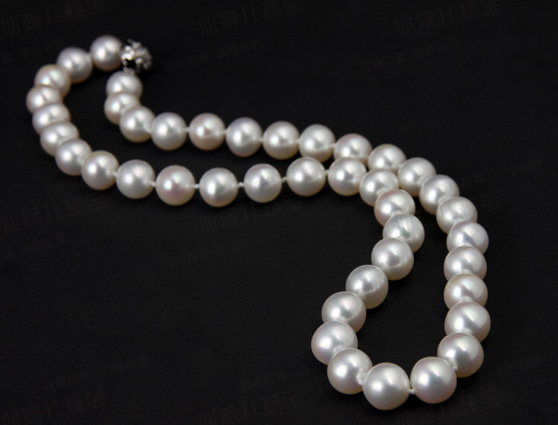 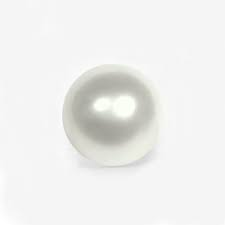 Example:  Pearl
Example:  Pearl Necklace
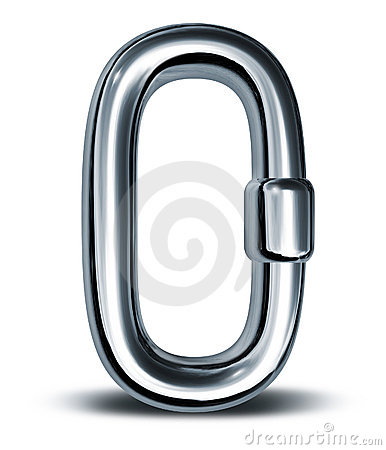 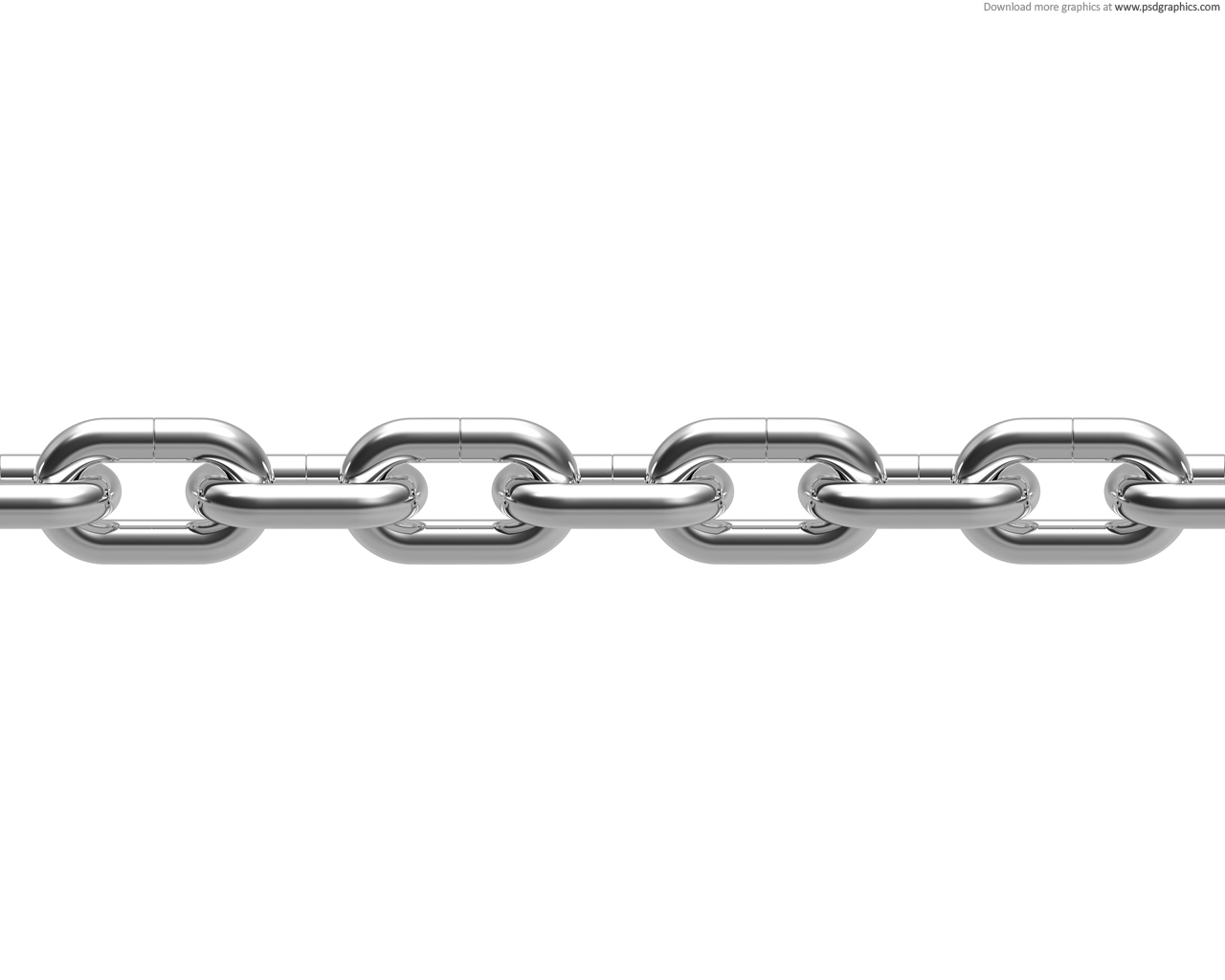 Example:  Single Chain Link
Example:  Chain
Listen
Protein
MONOMER:  
Amino Acid
POLYMER:
Polypeptide (Protein)
Listen
ALL PROTEINS 
ARE MADEFROM
20
AMINO ACIDS
Listen
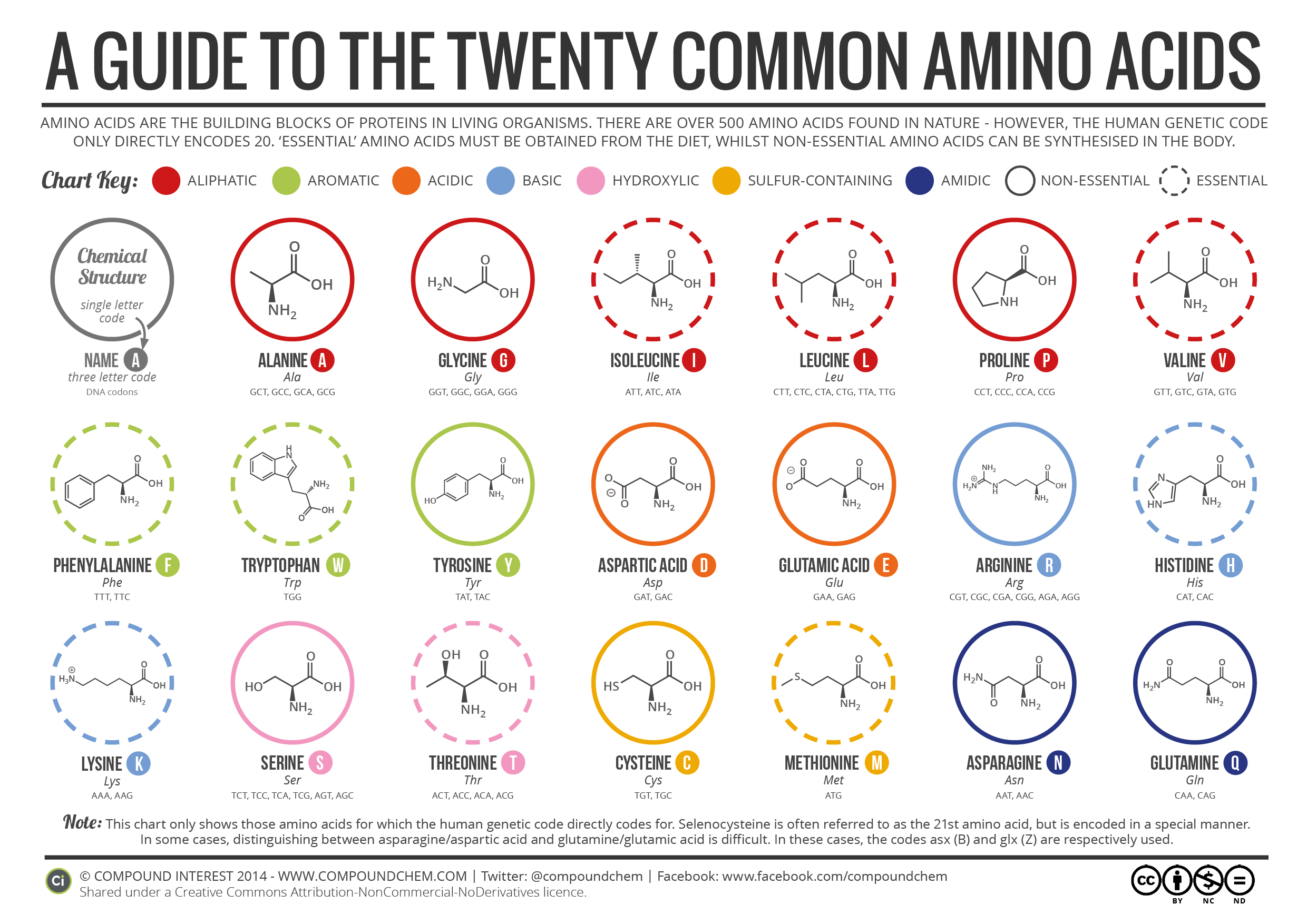 Proteins
Write
Protein Synthesis:  How your body makes proteins.
Living things are made up of proteins.
Proteins are essential to life.
There are millions of different types of proteins.
Proteins are a polymer.
The monomer for proteins is the amino acid.
There are 20 different kinds of amino acids.
Review Questions
Why are proteins important to life?
Proteins are considered polymers.  What is the monomer of a protein?
How many different types of amino acids are there?
Listen
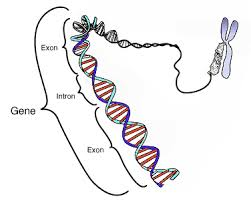 Listen
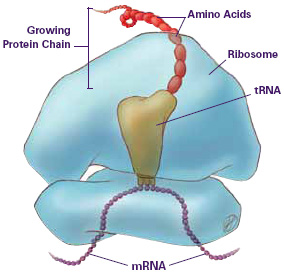 Write
Proteins
The information needed to make a protein is stored in DNA and is called a gene.

1 gene = 1 protein

Ribosomes make proteins.
Review Questions
What do we call segments of DNA that provide the information to make a protein?
What organelle actually makes proteins?
DNA   RNA   PROTEINS
Transcription
Translation
Central Dogma
Listen
CENTRAL DOGMA OF BIOLOGY
DNA   RNA   PROTEINS
Transcription
Translation
Draw
CENTRAL DOGMA OF BIOLOGY
DNA   RNA   PROTEINS
Transcription
Translation
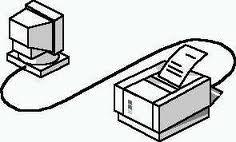 DNA
PROTEIN
RNA
RIBOSOME
Central Dogma
Write
Ribosomes need the information in DNA to make proteins.

DNA cannot leave the nucleus.
RNA can leave the nucleus.

You need RNA to carry the information to the ribosome so it can make proteins.
Review Questions
What do ribosomes need to make proteins?
What does DNA store that ribosomes need?
Why do we need RNA?
The process of going from DNA  RNA is called?
The process of going from RNA  Proteins is called?
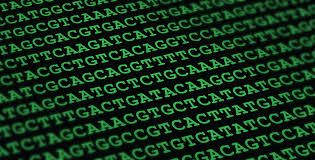 DNA as Information
Listen
Alphabets
DOG

CAT


APPLE


CAR

GENES

AIRPLANE


SCHOOL
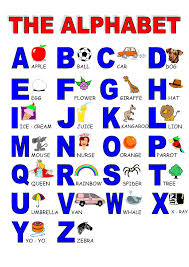 Listen
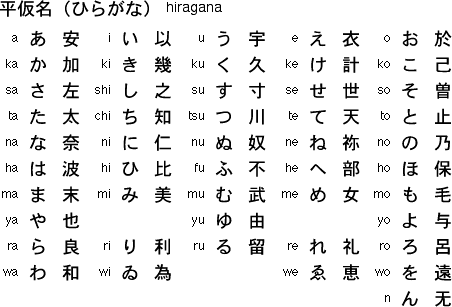 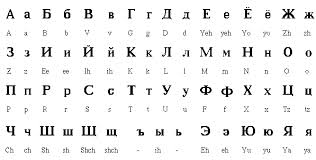 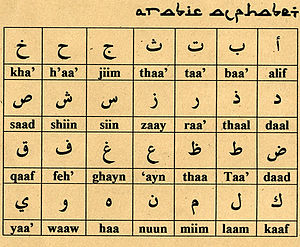 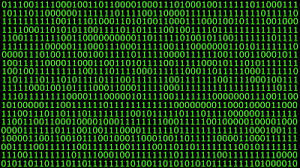 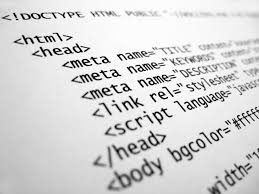 Listen
DNA Alphabet Letters
G
A
C
T
G
G
G
G
A
C
A
C
C
C
T
T
DNA Alphabet Words (Codons)
Listen
64 Codons


20 Amino Acids
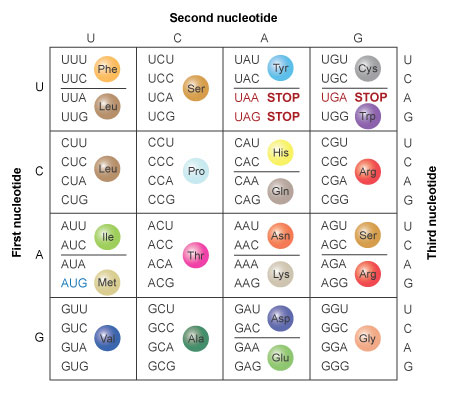 DNA as Information
Write
DNA is an alphabet.  (A, T, G, C)
In this alphabet you can create three letter words called CODONS.

There are 64 Codons

Codons translate into one of the 20 amino acids

3 Nucleotides = 1 CODON = 1 Amino acid
Review Questions
What are the four letters in the DNA alphabet
DNA can only have three letter words, what do we call these three letter words?
How many total codons are there?
What does one codon code for?
Can there be more than one codon for an amino acid?
Use the table below to:
1. Write your first and last name			      2. Write Nampa High School
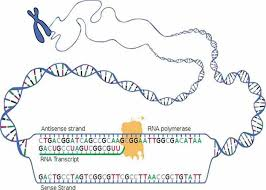 Transcription
Listen
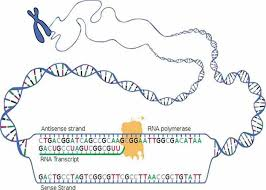 Listen
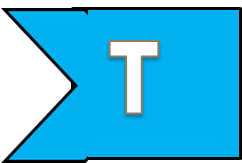 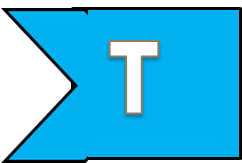 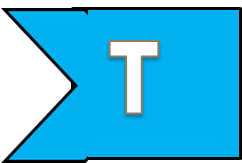 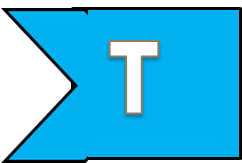 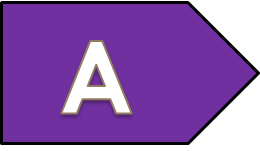 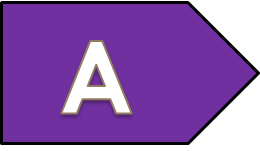 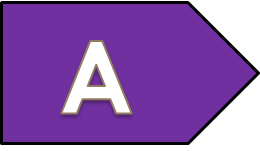 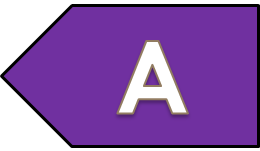 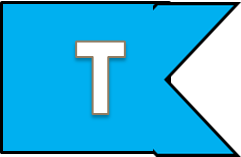 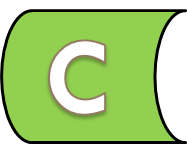 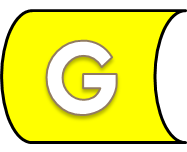 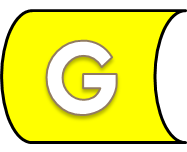 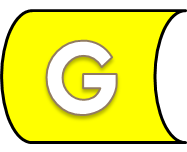 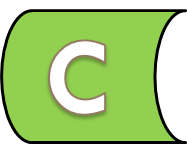 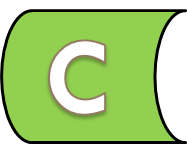 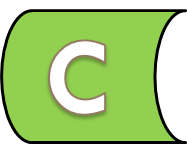 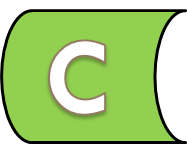 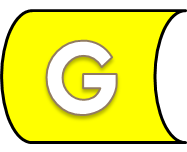 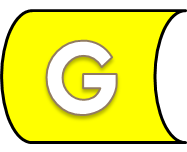 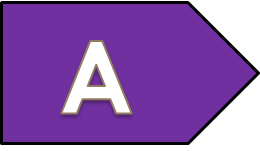 Listen
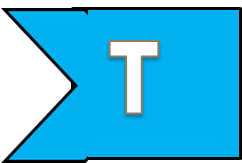 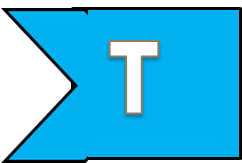 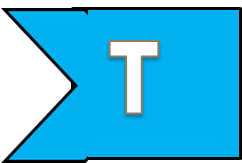 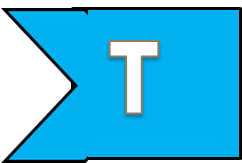 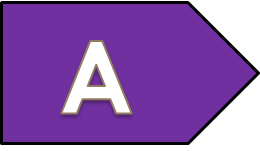 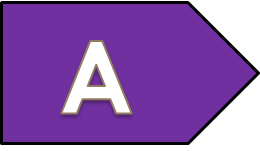 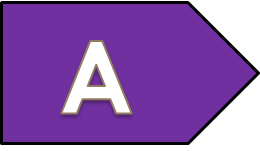 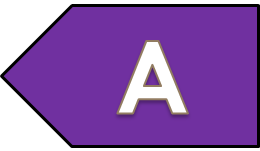 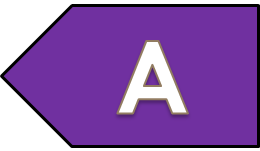 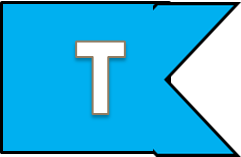 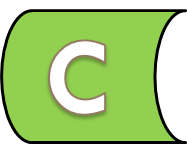 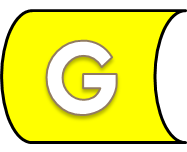 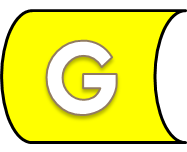 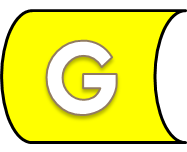 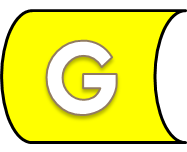 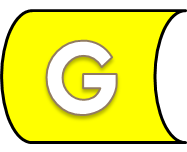 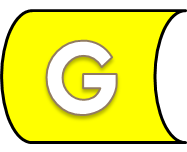 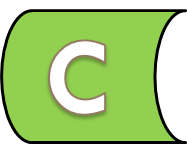 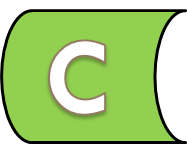 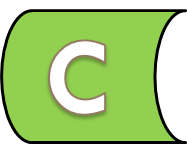 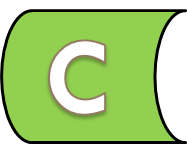 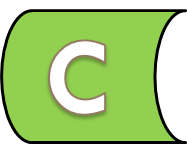 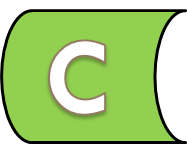 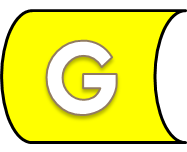 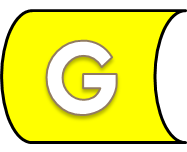 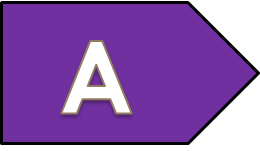 RNA POLYMERASE
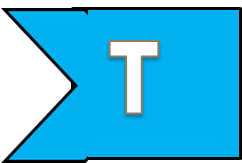 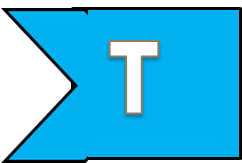 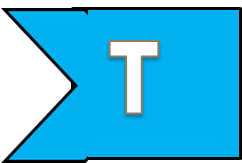 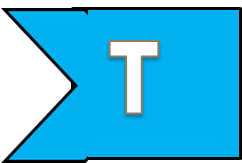 U
U
U
U
Listen
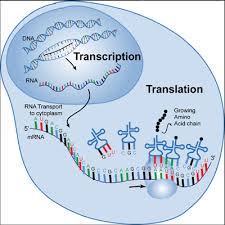 Transcription Video
http://www.dnalc.org/resources/3d/12-transcription-basic.html
Write
Transcription
Occurs in the Nucleus
Messenger RNA is created by the enzyme RNA Polymerase.
RNA Polymerase reads template strand and builds messenger RNA by base Pairing.
Messenger RNA leaves the nucleus and attaches at the Ribosome.
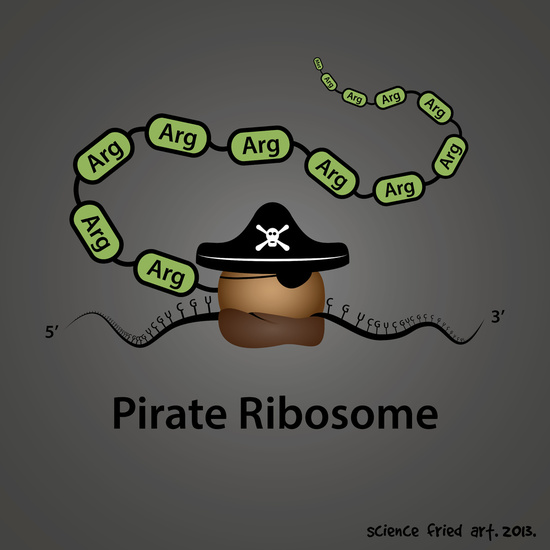 Translation
Listen
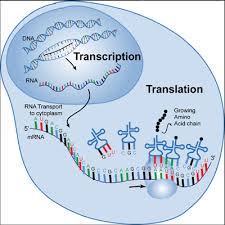 Listen
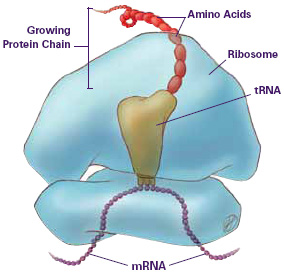 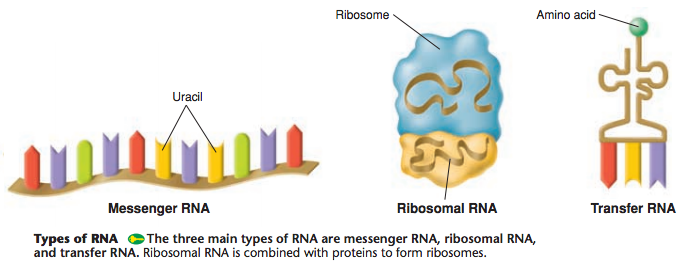 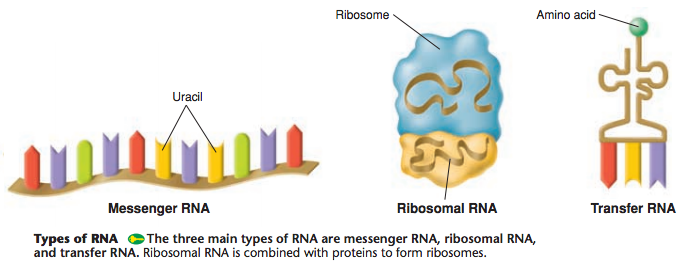 Listen
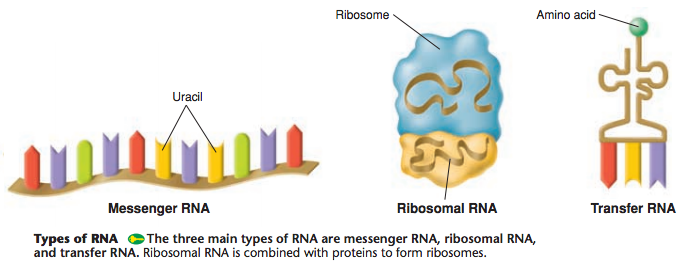 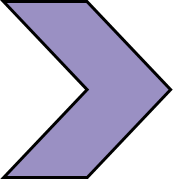 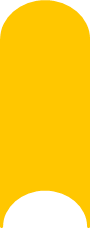 Translation
https://www.youtube.com/watch?v=8dsTvBaUMvw
Write
Translation
mRNA attaches to Ribosome

tRNA anti-codons attach to mRNA codons.

Ribosome attaches amino acids that tRNA drops off and creates a protein.
Listen
HOW DOES OUR BODY MAKE PROTEINS?
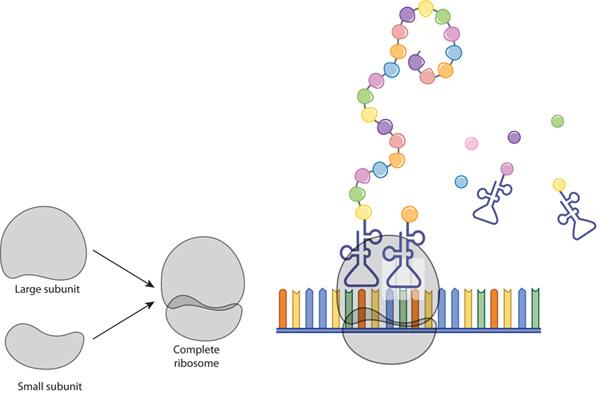 USE YOUR mRNA strand to decode
Write
Transcription and Translation
DNA:
GGG   ATC   GAT   GCC   CCT   TAA   AGA   GTT   TAC   ATA
Transcribe
CCC  UAG   CUA   CGG   GGA  AUU  UCU   CAA   AUG  UAU
mRNA:
CODON
Translate
GGG  AUC  GAU   GCC   CCU  UAA  AGA    GUU   UAC  AUA
tRNA:
ANTI-CODON
STOP
Amino Acid
PRO
GLN
LEU
GLY
ARG
ILE
MET
TYR
SER
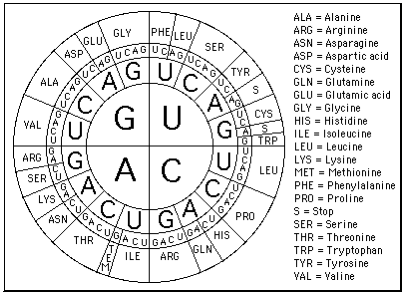 USE YOUR mRNA strand to decode
TURN IN YOUR REVIEW
CLEAR YOUR DESKS
SPREAD OUT – 1 person per table
USE YOUR mRNA strand to decode
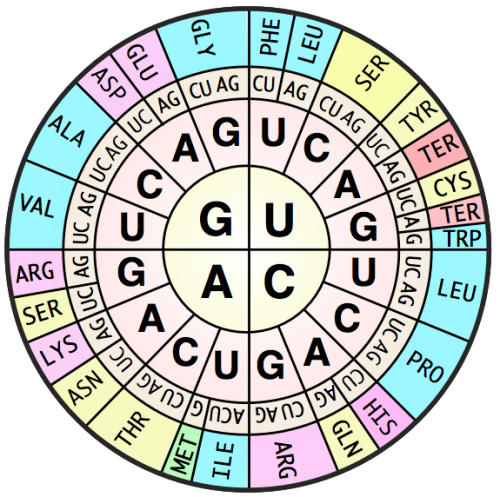 ALA		=	 Alanine
ARG		=	Arginine
ASN		=	Asparagine
ASP		=	Aspartic Acid
CYS		=	Cysteine
GLN		=	Glutamine
GLU		=	Glutamic Acid
GLY		=	Glycine
HIS		=	Histidine
ILE		=	Isoleucine
LEU		=	Leucine
LYS		=	Lysine
MET		=	Methionine
PHE		=	Phenylalanine
PRO		=	Proline
S/TER	=	Stop/Terminate
SER		=	Serine
THR		=	Threonine
TRP		=	Tryptophan
TYR		=	Tyrosine
VAL		=	Valine
Quiz: Unit 07
Date: 3/20/2015
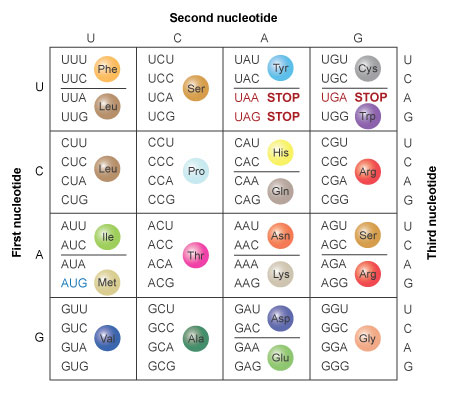 USE YOUR mRNA strand to decode
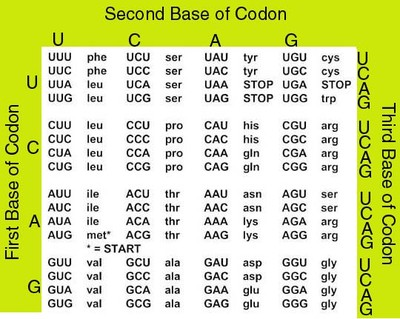 USE YOUR mRNA strand to decode